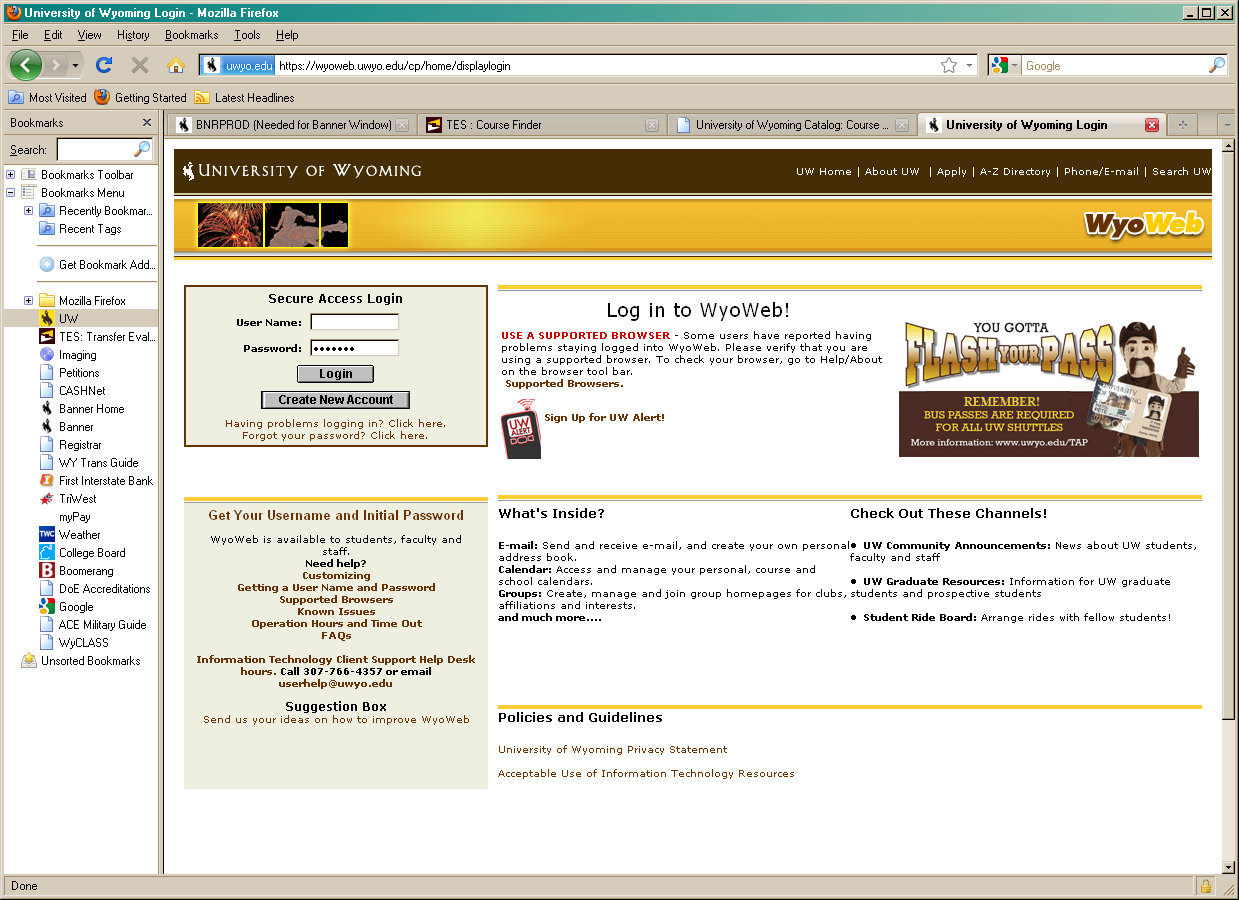 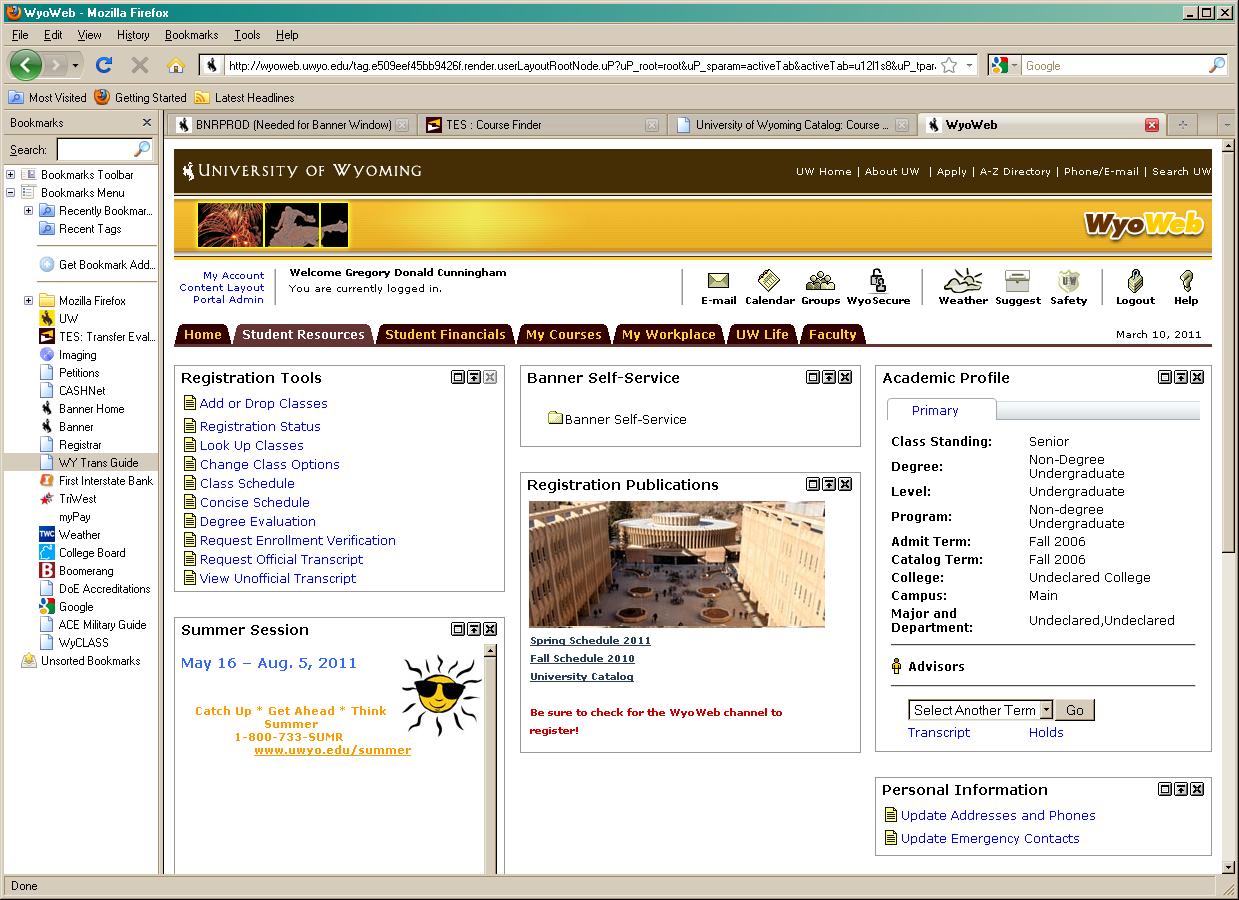 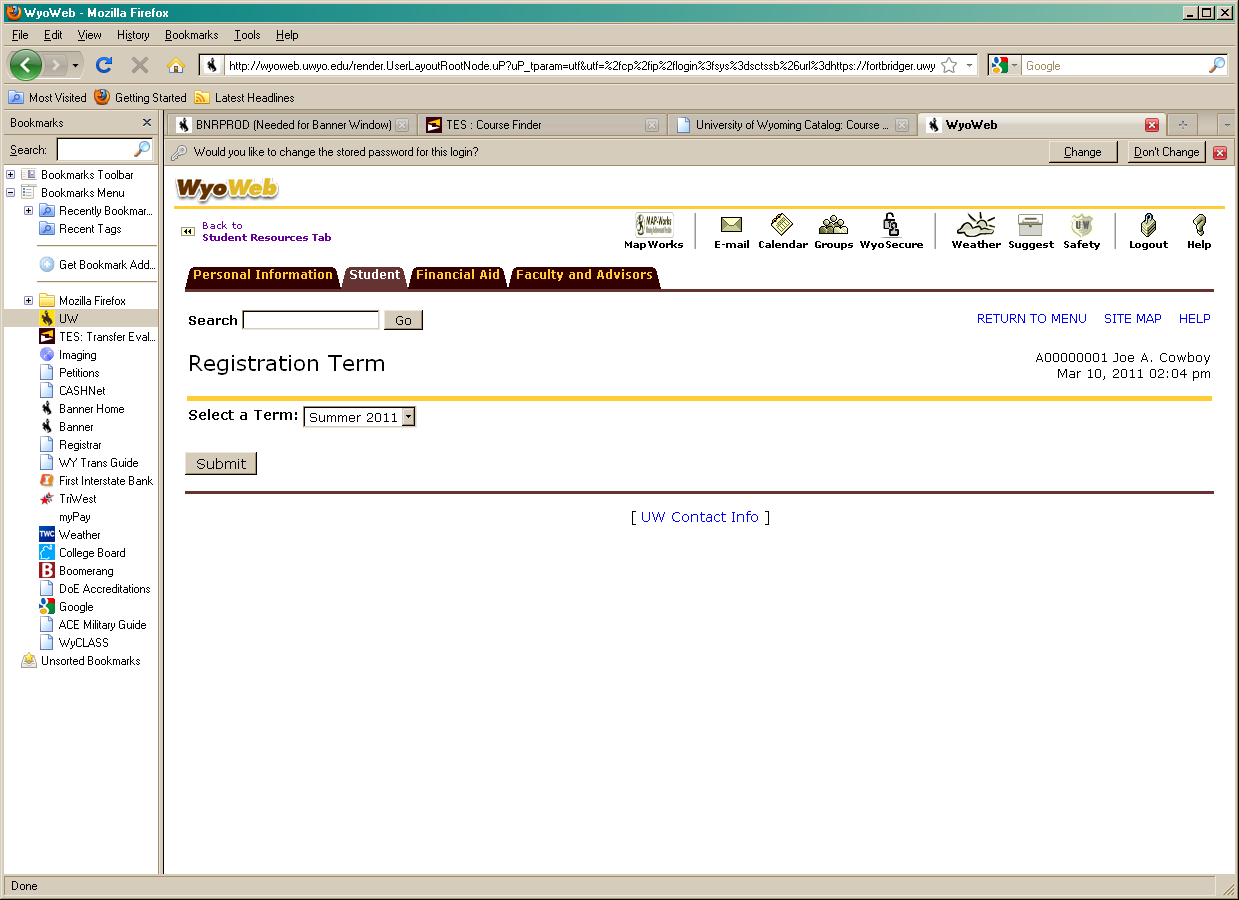 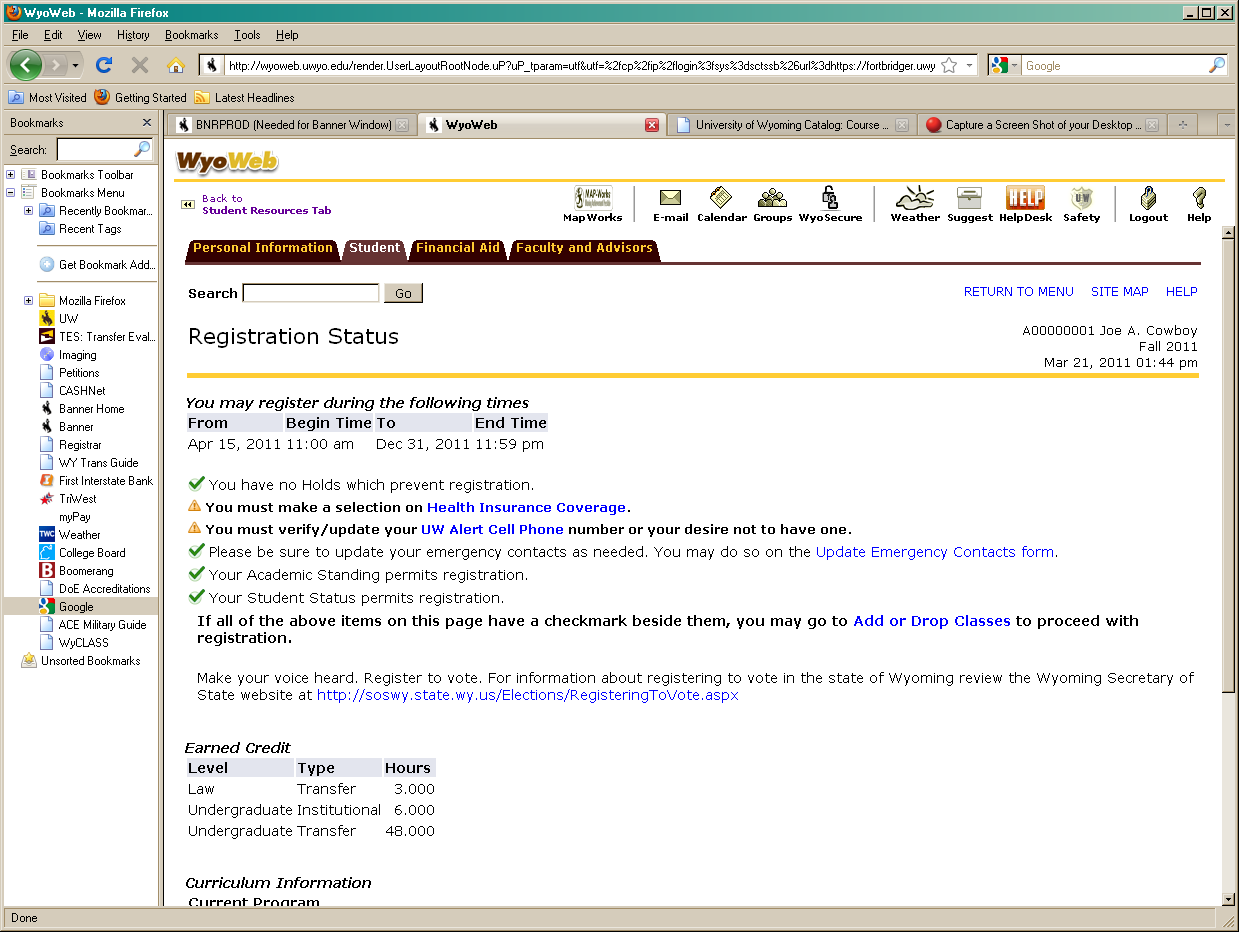 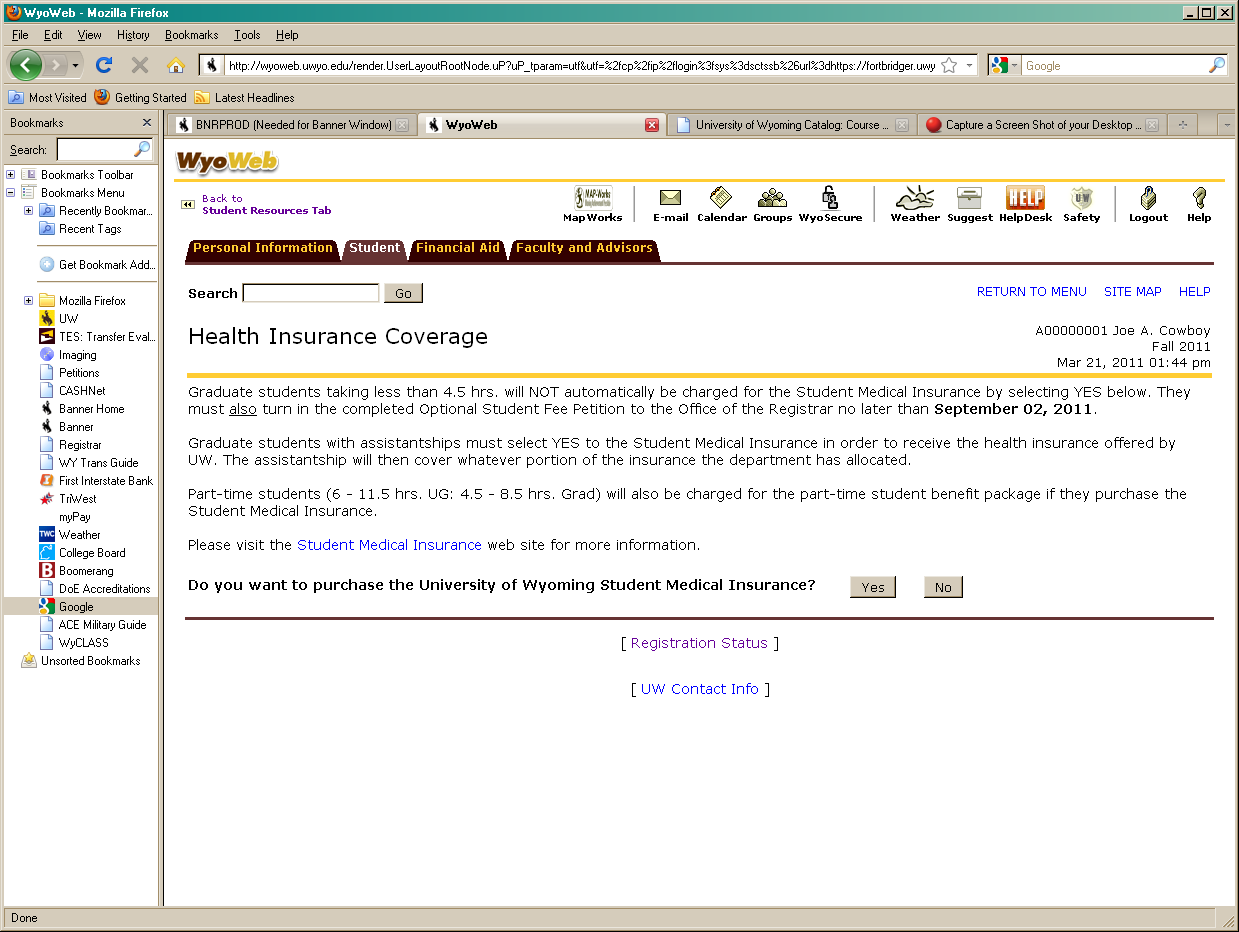 If you choose ‘yes,’ you will be charged for the insurance. For more information, contact Brett Selmer at 
(307) 766-3025
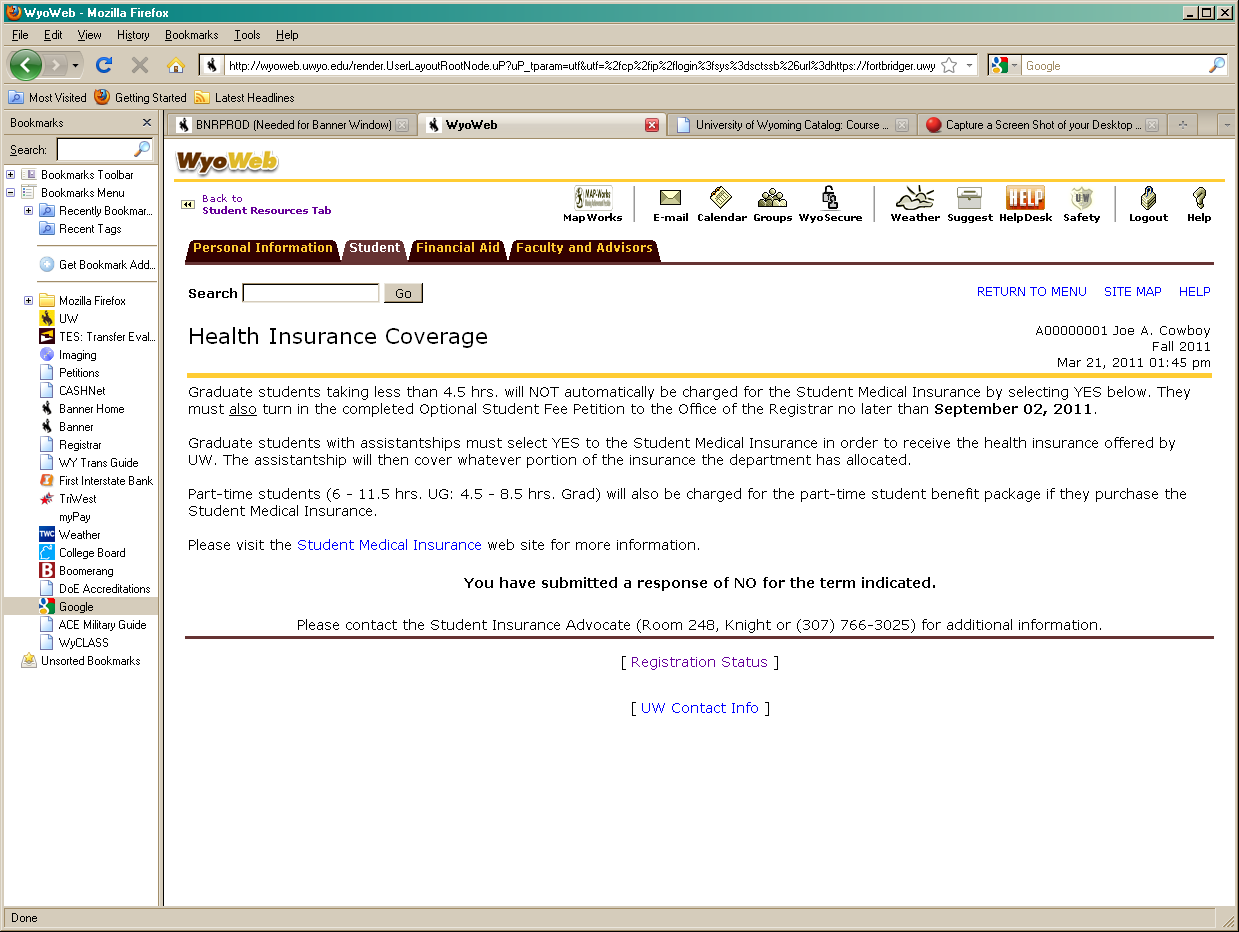 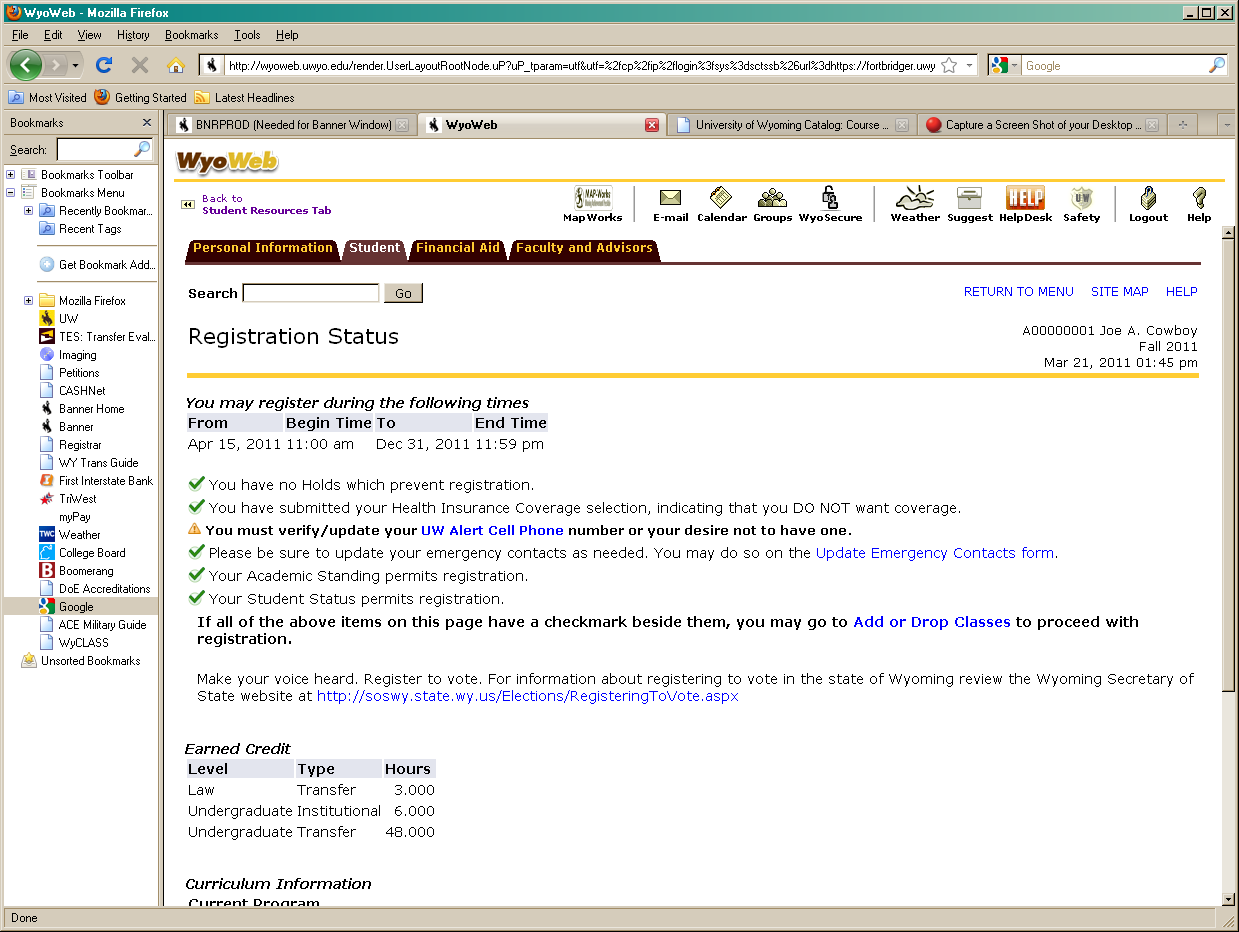 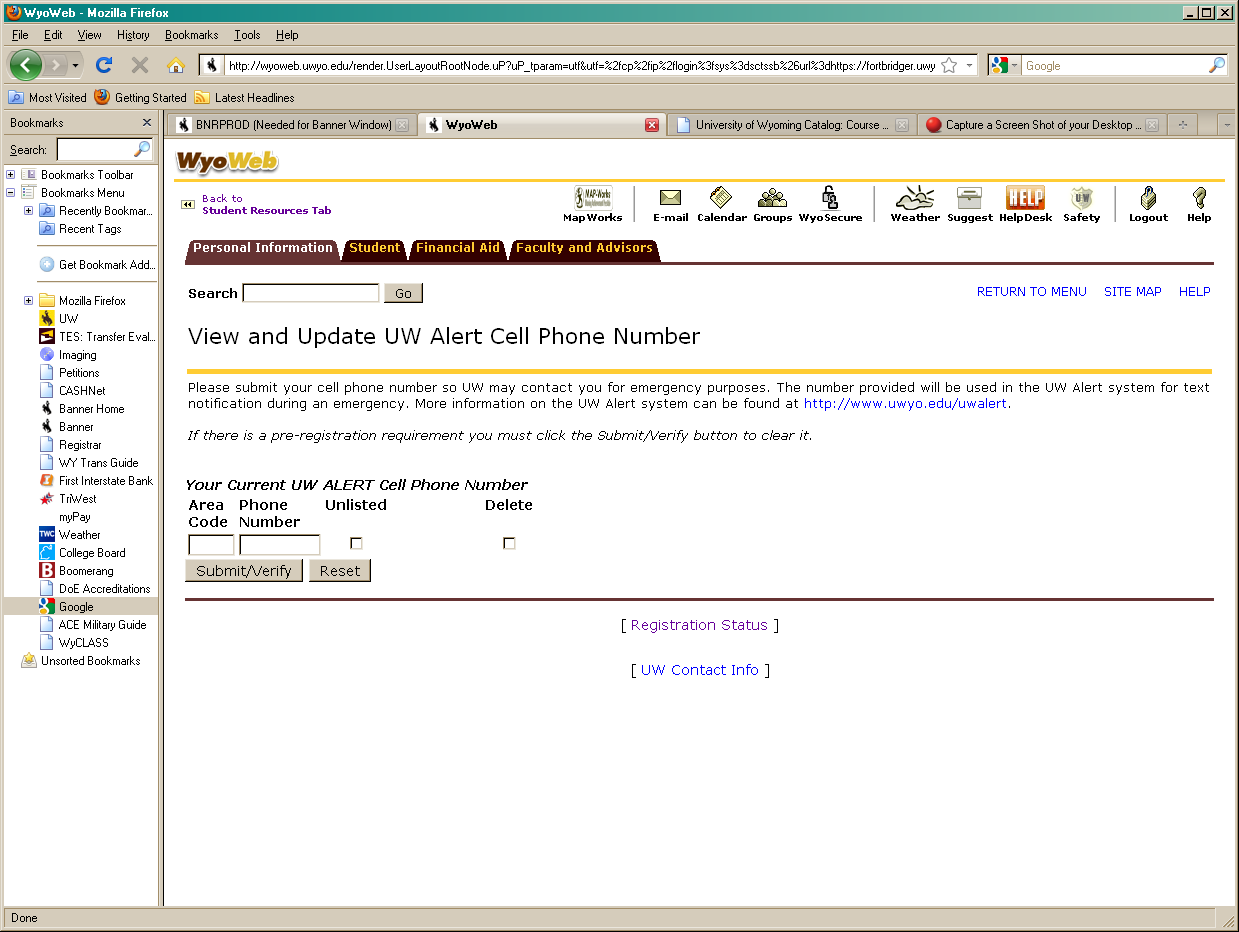 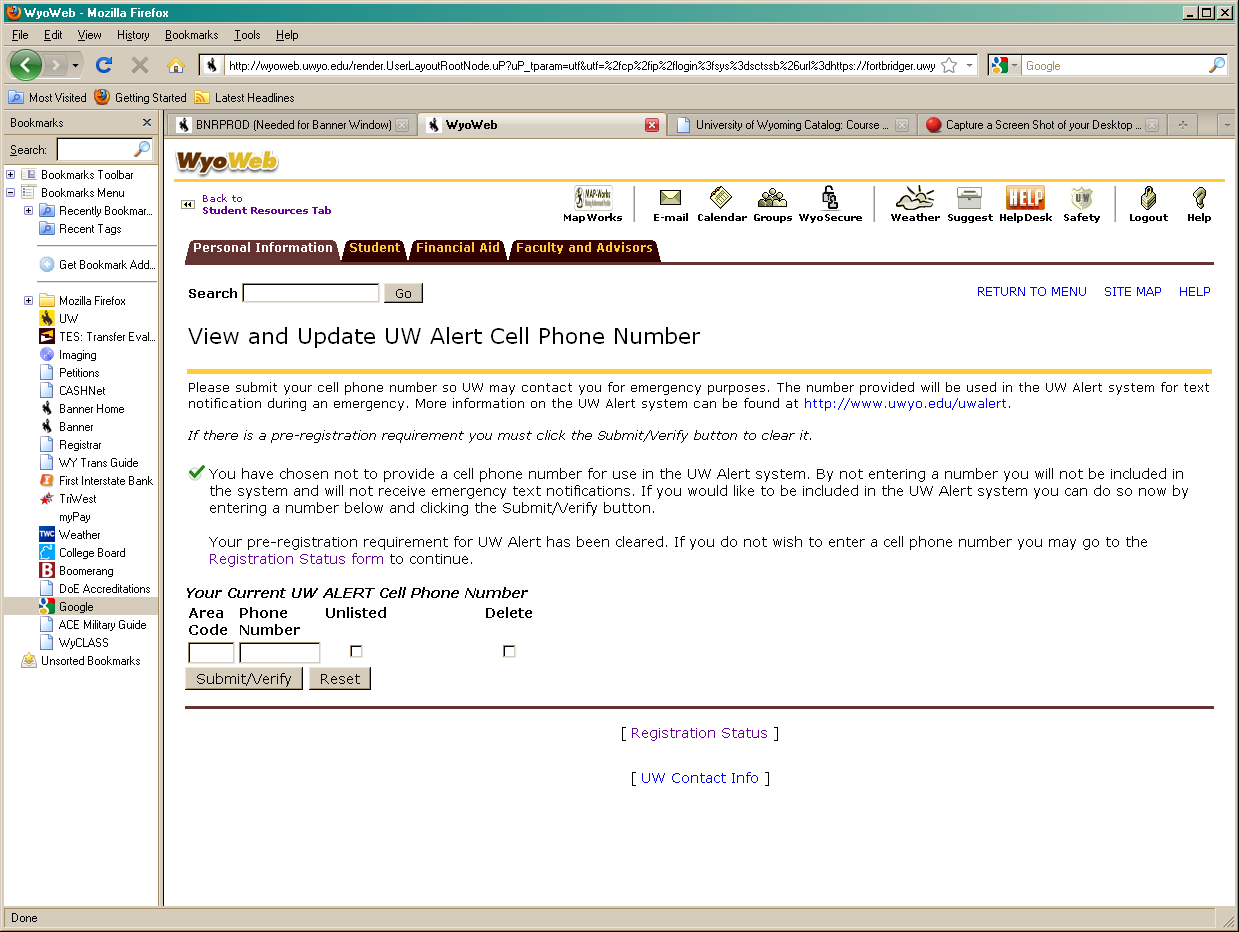 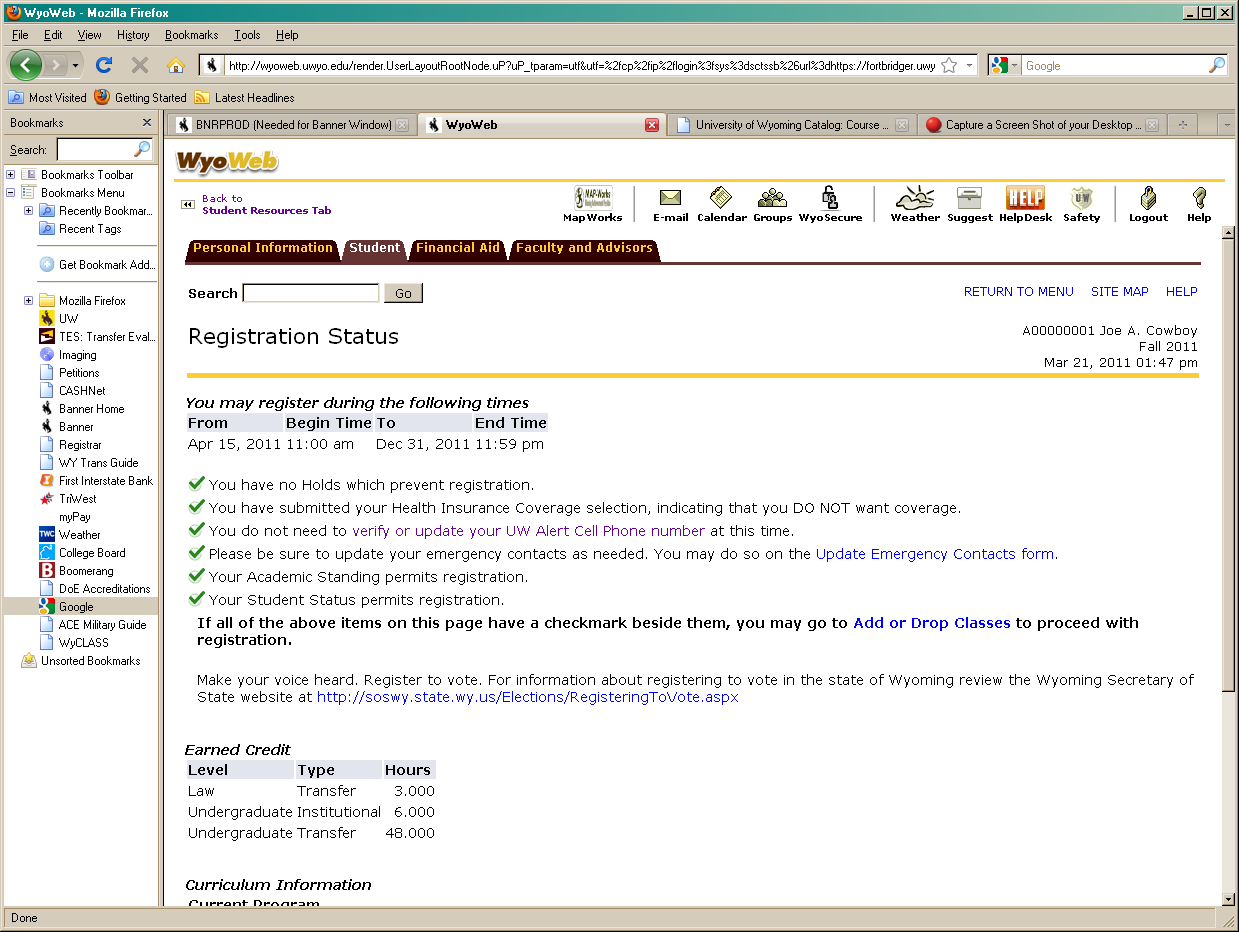 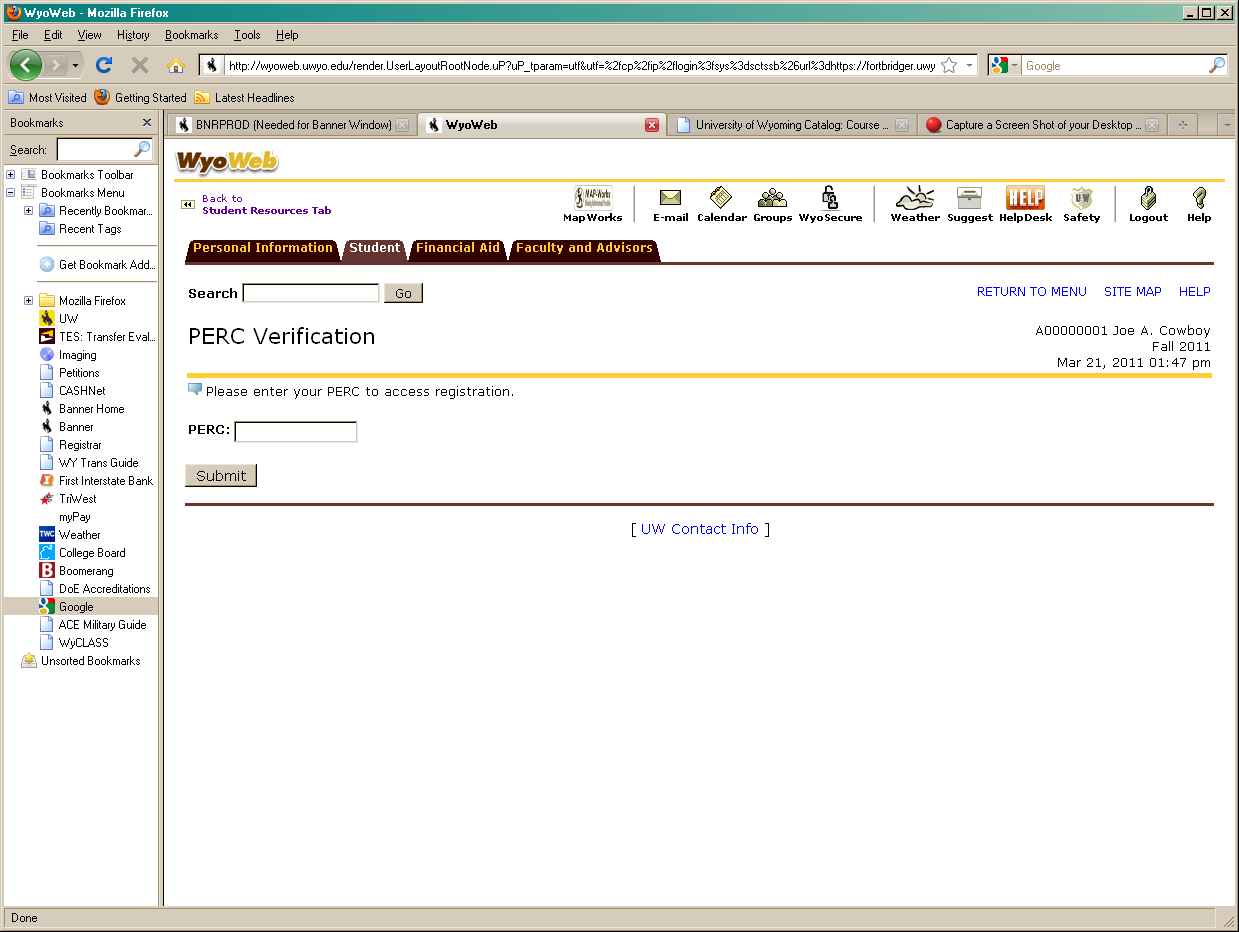 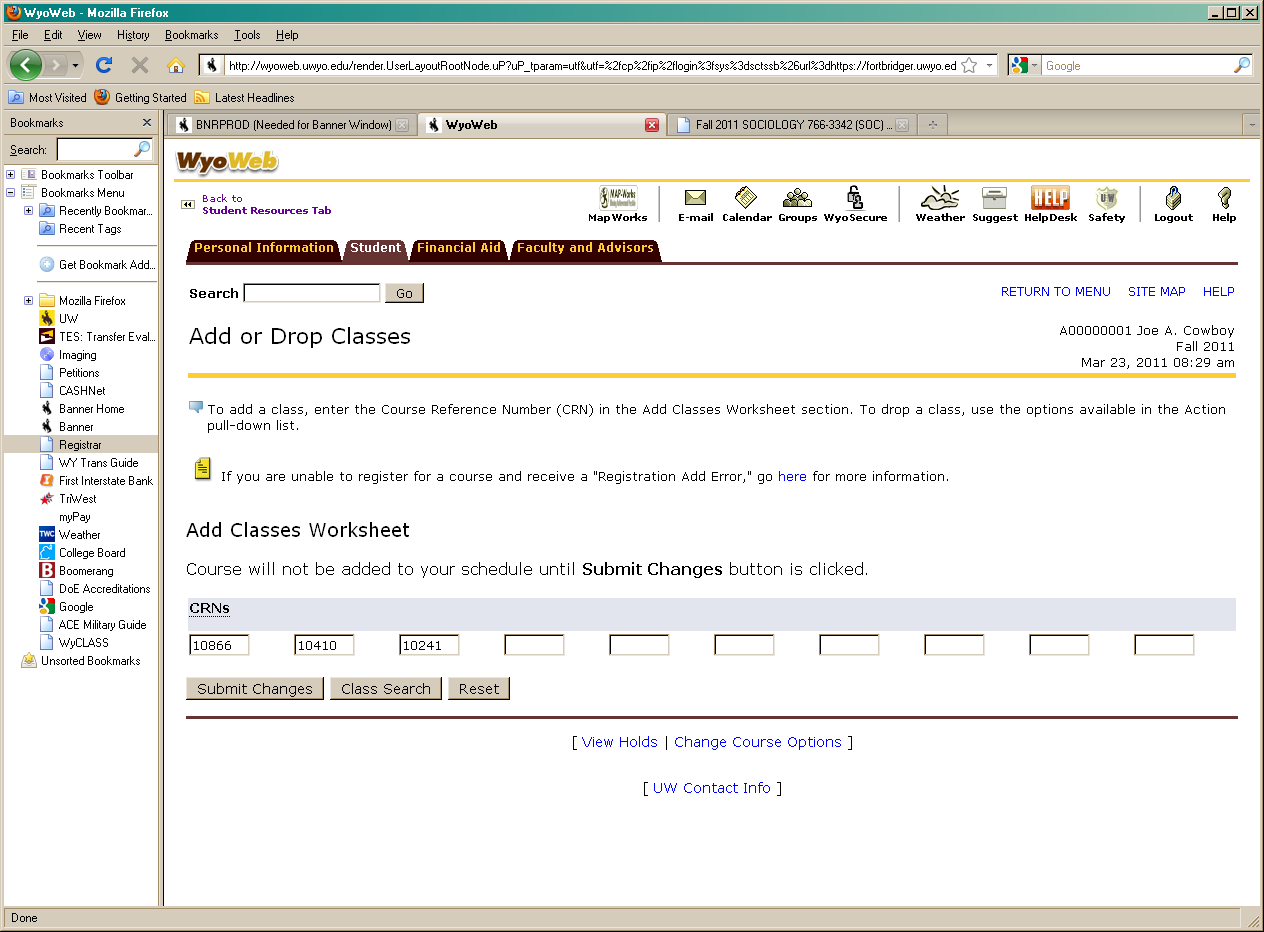 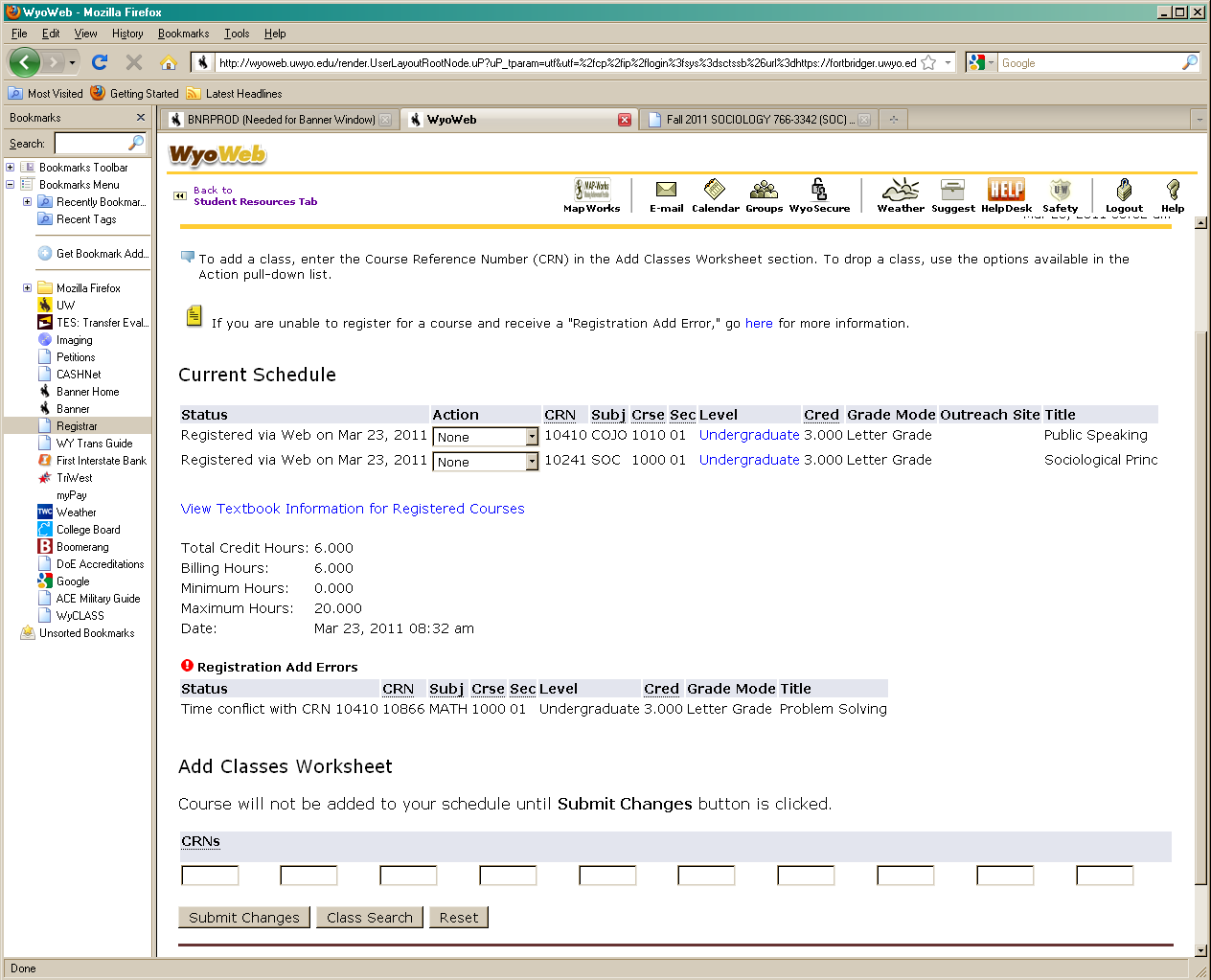 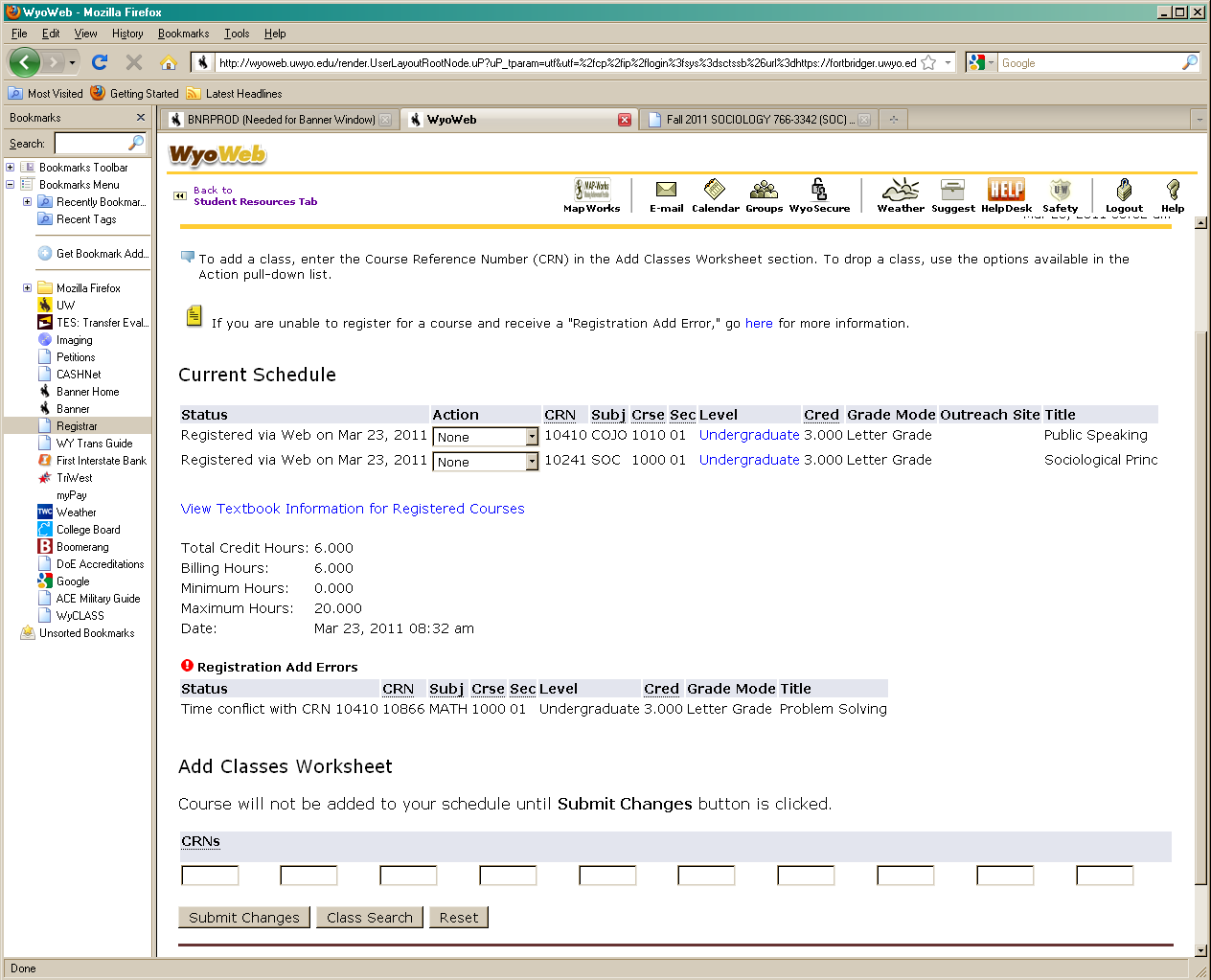 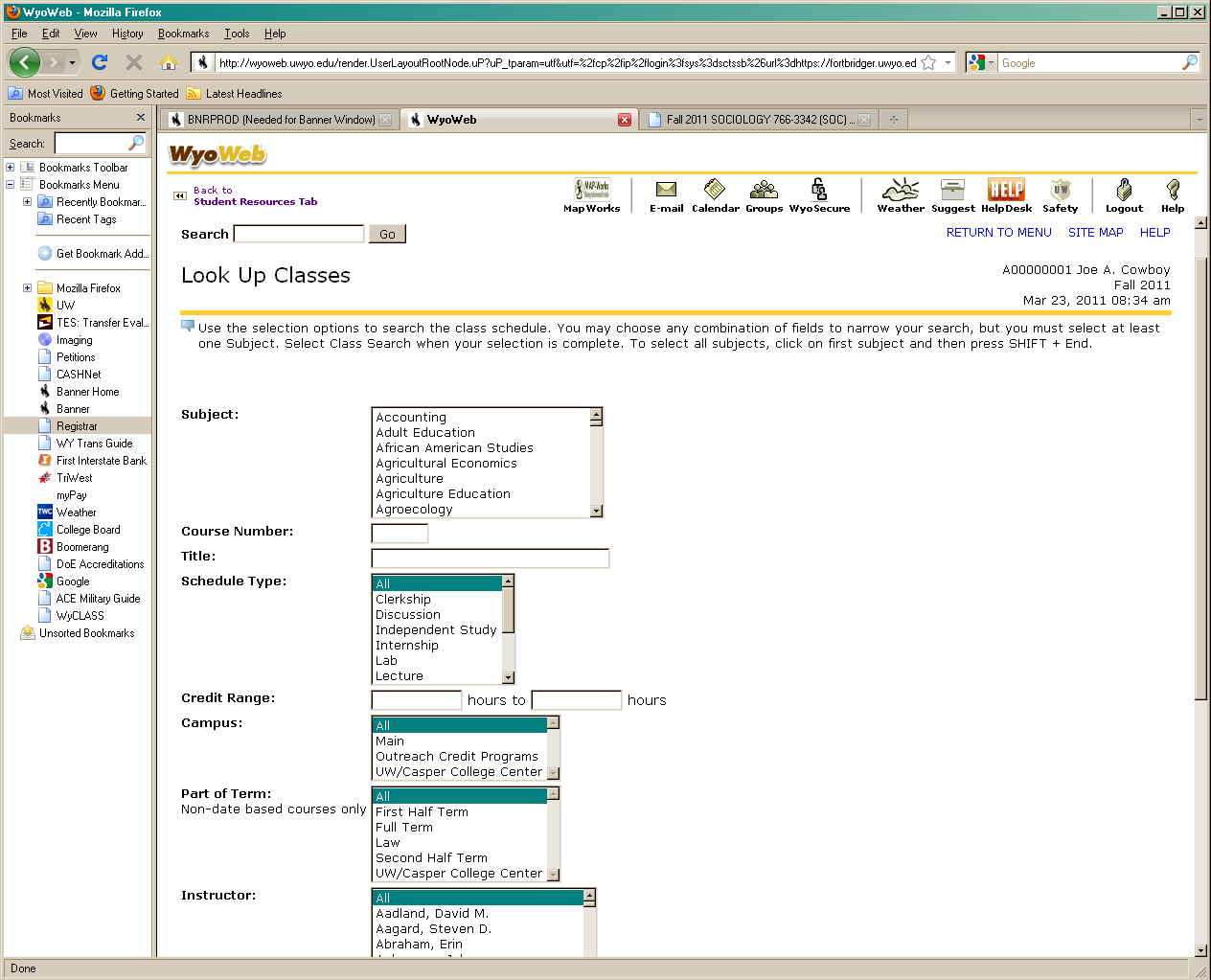 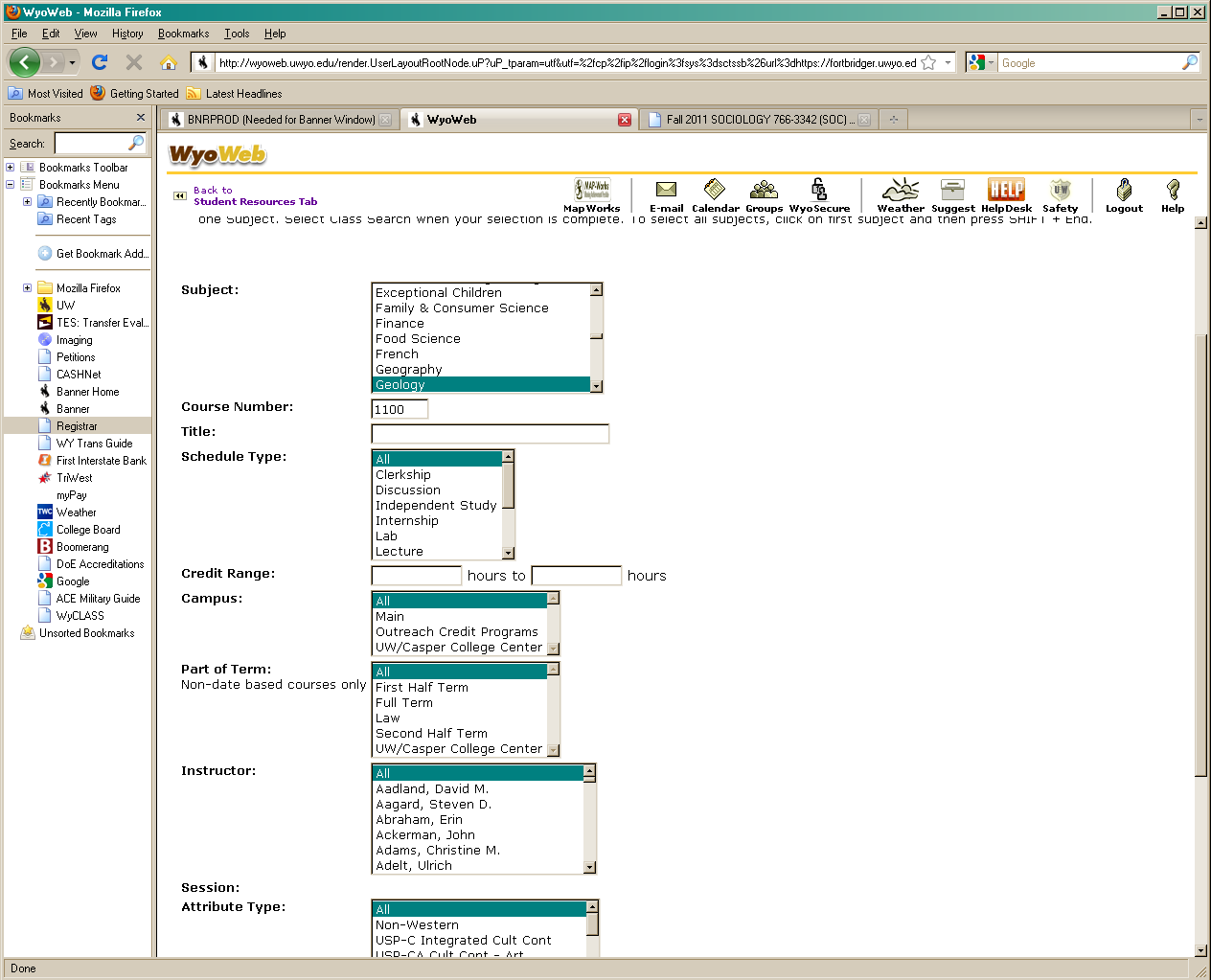